Изменения в системе общего  образования в 2023 году
Изменения в системе общего образования
С 1 сентября 2023 года общеобразовательные  организации обязаны работать по ФООП
Приказ Министерства просвещения Российской Федерации от 16.11.2022
№	992	«Об	утверждении	федеральной	образовательной	программы  начального общего образования»

Приказ Министерства просвещения Российской Федерации от 16.11.2022
№	993	«Об	утверждении	федеральной	образовательной	программы  основного общего образования»

Приказ Министерства просвещения Российской Федерации от 23.11.2022
№ 1014 «Об утверждении федеральной образовательной программы
среднего общего образования»
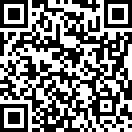 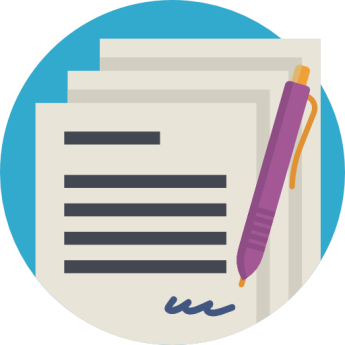 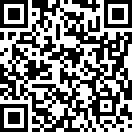 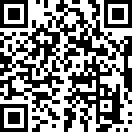 Изменения в системе общего образования
Утвержден новый Федеральный перечень учебников
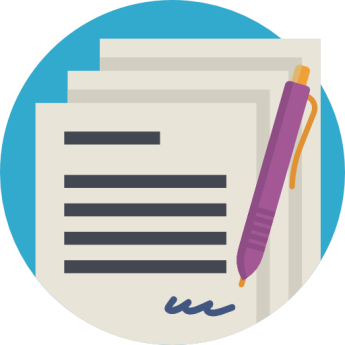 Приказ Министерства просвещения Российской Федерации от 21.09.2022
№ 858 «Об утверждении федерального перечня учебников, допущенных к  использованию при реализации имеющих государственную аккредитацию  образовательных  программ  начального  общего,  основного  общего,
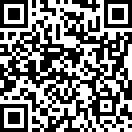 среднего	общего		образования		организациями,  образовательную	деятельность	и		установления
осуществляющими  предельного	срока
использования исключенных учебников»
Изменения в системе общего образования
В Порядок организации и осуществления  образовательной деятельности внесено понятие
«домашнее задание»
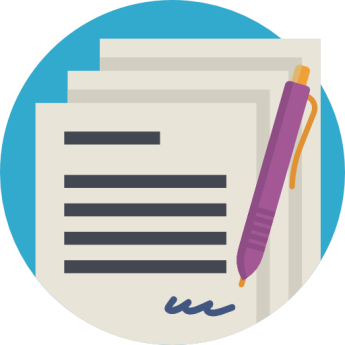 Приказ Министерства просвещения Российской Федерации от 07.10.2022
№ 888 «О внесении изменений в Порядок организации и осуществления  образовательной деятельности по основным общеобразовательным  программам - образовательным программам начального общего, основного  общего и среднего общего образования, утвержденный приказом  Министерства просвещения Российской Федерации от 22 марта 2021 г.
№115»
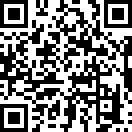 Изменения в системе общего образования
Опубликованы новые рекомендации по итоговому  собеседованию
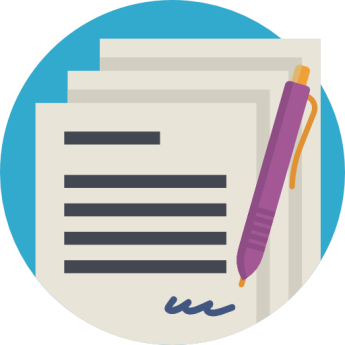 Рекомендации по организации и проведению итогового собеседования по  русскому языку в 2023 году (приложение к письму Рособрнадзора от  22.11.2022 № 04-435)
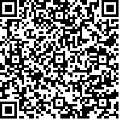 Изменения в системе общего образования
Внесены изменения в Порядок приема на обучение  по образовательным программам НОО, ООО и СОО
Приоритетное  зачисление приемных  детей, если в школе  обучается один из  детей семьи
Возможность подать  заявление через  Госуслуги с 1 марта  2023 года
Начало приема в 1-й  класс – не позднее  1 апреля
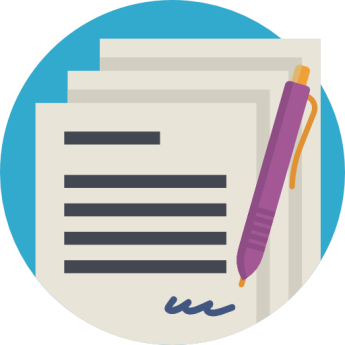 Приказ Министерства просвещения Российской Федерации от 30.08.2022
№ 784 «О внесении изменений в Порядок приема на обучение по  образовательным программам начального общего, основного общего и  среднего общего образования, утвержденный приказом Министерства  просвещения Российской Федерации от 2 сентября 2020 г. № 458»
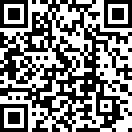 Изменения в системе общего образования
Утверждены обновленные КИМ и расписание ГИА
Приказ Министерства просвещения Российской Федерации, Федеральной  службы по надзору в сфере образования и науки от 16.11.2022 № 989/1143
«Об утверждении единого расписания и продолжительности проведения  единого государственного экзамена по каждому учебному предмету,  требований к использованию средств обучения и воспитания при его  проведении в 2023 году»

Приказ Министерства просвещения Российской Федерации, Федеральной
службы по надзору в сфере образования и науки от 16.11.2022 № 990/1144
«Об утверждении единого расписания и продолжительности проведения  основного государственного экзамена по каждому учебному предмету,  требований к использованию средств обучения и воспитания при его  проведении в 2023 году»
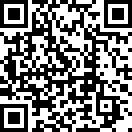 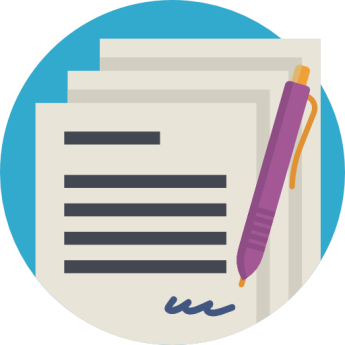 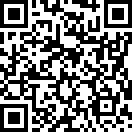 Изменения в системе общего образования
Принят новый Порядок организации и осуществления  образовательной деятельности по дополнительным  общеобразовательным программам
Обновление  дополнительных  общеобразовательных  программ с учетом  изменений
Проверка  обеспеченности  допобразования  ресурсами для  обучения детей с ОВЗ
Составление перечня  специального  оборудования для  допобразования детей  с ОВЗ
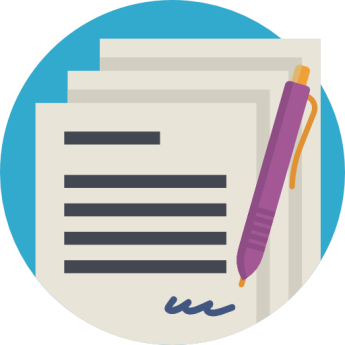 Приказ Министерства просвещения Российской Федерации от 27.07.2022
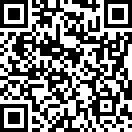 №	629	«Об	утверждении	Порядка	организации	и  образовательной	деятельности		по  общеобразовательным программам»
осуществления  дополнительным
Изменения в системе общего образования
Изменены бланки аттестатов и порядок их  заполнения
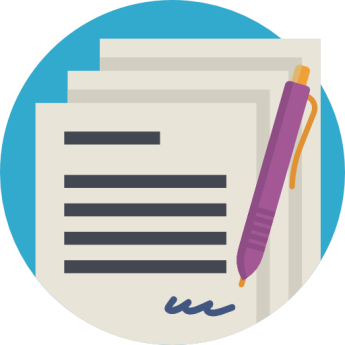 Приказ Министерства просвещения Российской Федерации от 07.10.2022
№ 889 «О внесении изменений в Порядок заполнения, учета и выдачи  аттестатов об основном общем и среднем общем образовании и их  дубликатов, утвержденный приказом Министерства просвещения  Российской Федерации от 5 октября 2020 г. № 546»
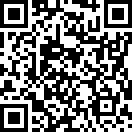 Изменения в системе общего образования
Отменены рекомендации о введении третьего часа  физической культуры
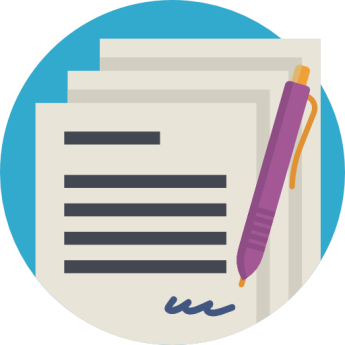 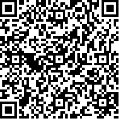 Письмо Министерства просвещения России от 21.12.2022 № ТВ-2859/03
«Об отмене методических рекомендаций»
Изменения в системе общего образования
Подписан закон о возможности перевода  муниципальных образовательных учреждений на  региональный уровень
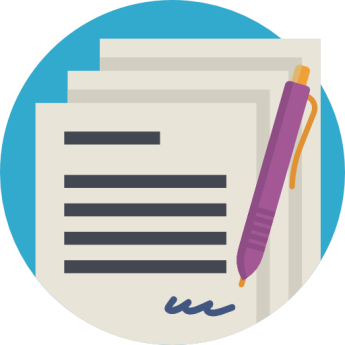 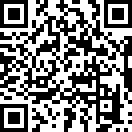 Федеральный закон от 29.12.2022 № 631-ФЗ «О внесении изменений в
Федеральный закон «Об образовании в Российской Федерации»
Изменения в системе общего образования
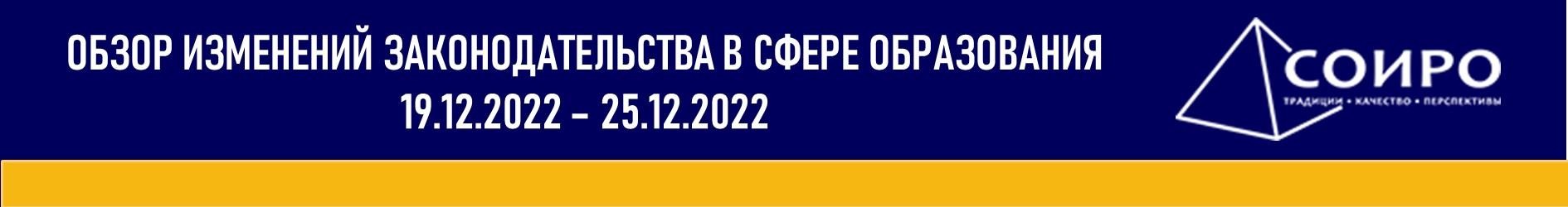 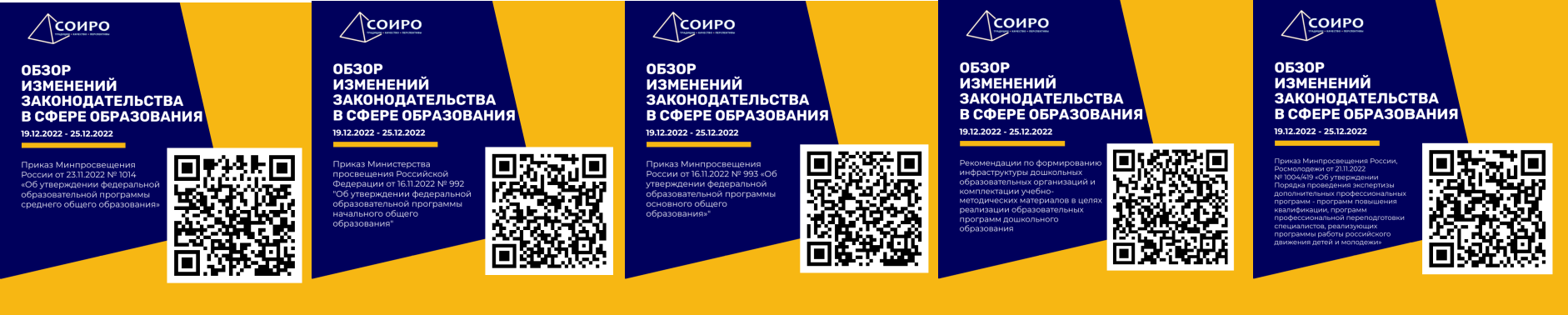 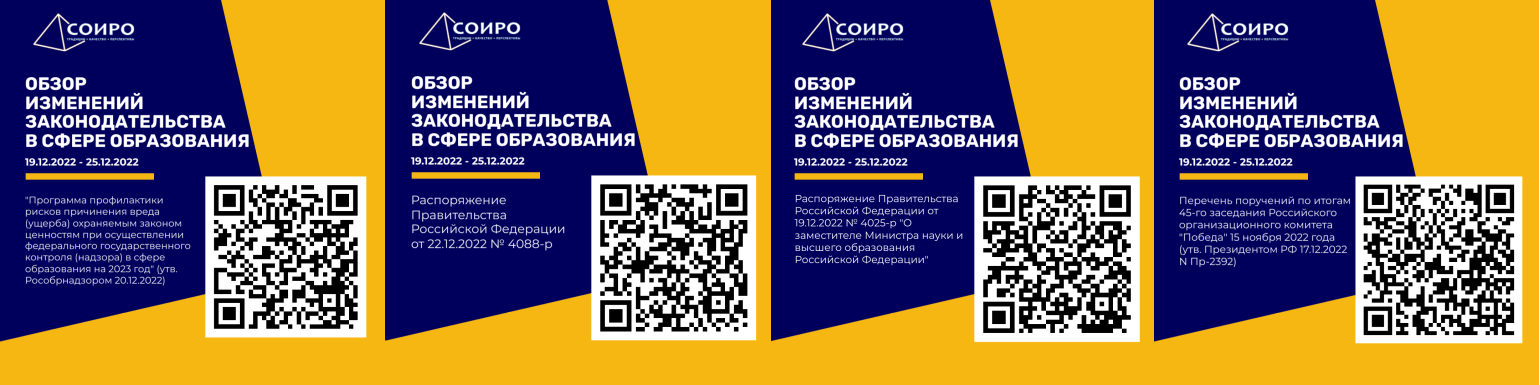 Реализация ФООП НОО, ФООП ООО,  ФООП СОО
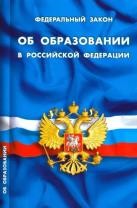 Внесение изменений
Федеральный закон «Об образовании в  Российской Федерации»
Ч. 10 СТ. 2
10.1 Федеральная основная общеобразовательная  программа - учебно-методическая документация,  определяющая единые для Российской Федерации  базовые объем и содержание образования  определенного уровня и (или) определенной  направленности, планируемые результаты освоения  образовательной программы.
ФООП
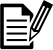 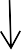 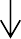 Ч. 6 СТ. 12
6.2 Организация, осуществляющая образовательную  деятельность по имеющим государственную  аккредитацию образовательным программам  начального общего, основного общего, среднего  общего образования, при разработке  соответствующей общеобразовательной программы  вправе предусмотреть перераспределение  предусмотренного в федеральном учебном плане  времени на изучение учебных предметов, по которым  не проводится государственная итоговая аттестация, в  пользу изучения иных учебных предметов, в том числе  на организацию углубленного изучения отдельных  учебных предметов и профильное обучение.
федеральная  рабочая
программа  воспитания
федеральный  календарный  план
воспитательной
работы
федеральный
учебный план
федеральный  календарный  учебный график
федеральные  рабочие
программы  учебных  предметов,  курсов,  дисциплин
Ч. 6 СТ. 12
6.3 При разработке основной  программы	организация,
образовательную	деятельность
образовательной  осуществляющая  по имеющим
государственную	аккредитацию	образовательным  программам начального общего, основного общего,
среднего общего образования предусматривают  непосредственное применение при реализации  обязательной части образовательной программы НОО  федеральных рабочих программ по учебным  предметам  «Русский  язык», «Литературное  чтение»,
«Окружающий мир», а при реализации обязательной  части  ОО и  СОО – «Русский  язык», «Литература»,
«История», «Обществознание», «География», «ОБЖ».
Федеральный закон от 24 сентября 2022 г. № 371-ФЗ «О внесении изменений в Федеральный закон «Об  образовании в Российской Федерации» и статью 1 Федерального закона «Об обязательных требованиях в  Российской Федерации»
Порядок разработки федеральных основных
общеобразовательных программ (ФООП)
Российская академия образования + органы исполнительной  власти + образовательные организации высшего  педагогического образования,
организации дополнительного
профессионального образования
Заседание ФУМО
проект ФООП
результаты рассмотрения/экспертизы
пояснительная записка
Рассмотрение/  экспертиза
до 14 дней
Федеральное учебно-  методическое  объединение
по общему образованию
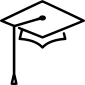 проект ФООП  направить на  доработку с  последующим  рассмотрением  на заседании  ФУМО
проект ФООП  направить на  доработку с  последующим  утверждением
проект ФООП
проект ФООП
не
мендовать
ению
рекомендовать реко
к утверждению
к утвержд
https://regulation.gov.ru/
(14 дней)
ПРОТОКОЛ
до 3 дней
Учебные предметы
1-4 кл. (русский язык, литературное  чтение, окружающий мир),
5-11 кл. (русский язык, литература,  история, обществознание,
география, ОБЖ)
+
программы иных учебных
предметов*
Проекты  ФООП
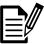 ФООП
УТВЕРДИТЬ
Или
НАПРАВИТЬ  РАЗАРАБОТЧИКУ НА  ДОРАБОТКУ
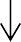 ПРИКАЗ
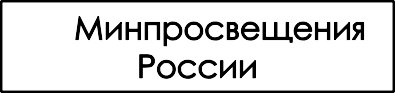 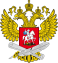 до 7 дней
Обеспечение
разработки проектов
ФООП
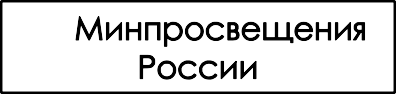 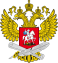 Приказ Минпросвещения России от 30 сентября 2022 г. № 874 «Об утверждении Порядка разработки и  утверждения федеральных основных общеобразовательных программ»
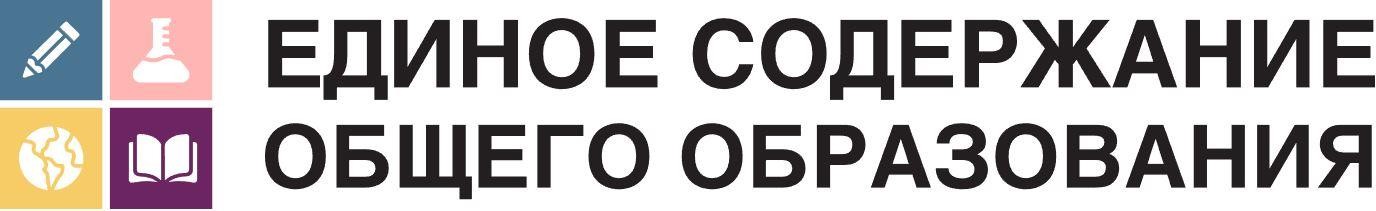 Проект ФООП НОО разработан ИСРО РАО
Проект ФООП НОО размещен на сайте regulation.gov.ru (с 28.10.2022 по
11.11.2022)
Проект ФООП НОО рассмотрели на соответствие ФГОС НОО и дали  положительные заключения:
3 региональных ОИВ;
1 региональный ИРО;
Российская академия образования
Проект ФООП НОО рассмотрен на заседании ФУМО и рекомендован к
утверждению (протокол от 14.11.2022 № 9/22)
ФООП НОО утверждена приказом Минпросвещения России от 16 ноября  2022 г. № 992

https://edsoo.ru/Normativnie_dokumenti.htm
ФООП НОО
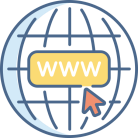 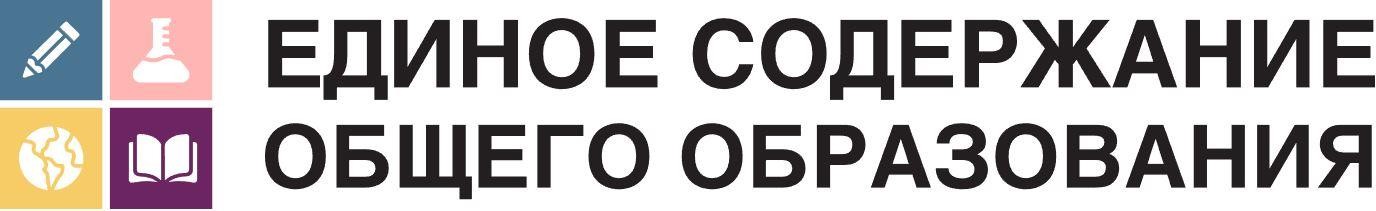 Проект ФООП ООО разработан ИСРО РАО
Проект ФООП ООО размещен на сайте regulation.gov.ru (с 28.10.2022 по
11.11.2022)
Проект ФООП ООО рассмотрели на соответствие ФГОС ООО и дали  положительные заключения: - 3 региональных ОИВ; - 1 региональный ИРО; -
Российская академия образования
Проект ФООП ООО рассмотрен на заседании ФУМО и рекомендован к  утверждению (протокол от 14.11.2022 № 9/22)
ФООП ООО утверждена приказом Минпросвещения России от 16 ноября
2022 г. № 993
ФООП ООО
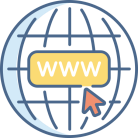 https://edsoo.ru/Normativnie_dokumenti.htm
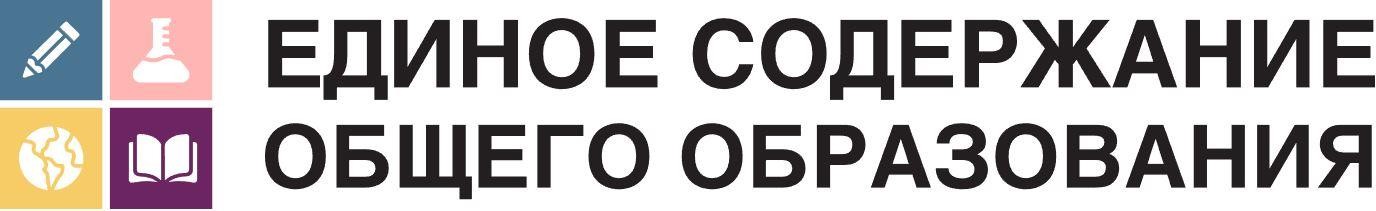 Проект ФООП СОО разработан ИСРО РАО
Проект ФООП СОО размещен на сайте regulation.gov.ru (с 28.10.2022 по
11.11.2022)
Проект ФООП СОО рассмотрели на соответствие ФГОС СОО и дали  положительные заключения:
2 региональных ОИВ;
1 региональный ИРО;
Российская академия образования
Проект ФООП СОО рассмотрен на заседании ФУМО и рекомендован к
утверждению (протокол от 21.11.2022 № 10/22)
ФООП СОО утверждена приказом Минпросвещения России от 23 ноября  2022 г. № 1014

https://edsoo.ru/Normativnie_dokumenti.htm
ФООП СОО
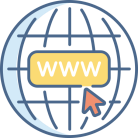 Федеральные основные  общеобразовательные программы
1 января 2023 г.
утвердить Федеральные программы в составе следующих компонентов – федерального учебного плана, федерального
календарного учебного графика, федеральной рабочей программы воспитания, федерального календарного плана  воспитательной работы
1 июня 2023 г.
включить в Федеральные программы обязательные для применения федеральные рабочие программы по учебным  предметам на базовом уровне
1 августа 2023 г.
включить в Федеральные программы федеральные рабочие программы по остальным учебным предметам на базовом  уровне
В течение 2023/24 и 2024/25 учебных годов
обеспечить разработку и апробацию федеральных рабочих программ по всем предметам для профильного обучения  (углубленного изучения отдельных предметов)
ФООП НОО, ООО и СОО
Организационный  раздел
- федеральный учебный план;
- федеральный план внеурочной  деятельности;
- федеральный календарный учебный
график;
- федеральный календарный план  воспитательной работы
Содержательный  раздел
федеральные рабочие программы  учебных предметов;
- программа формирования  универсальных учебных действий у
обучающихся;
федеральная рабочая программа  воспитания
Целевой раздел
- пояснительная записка;
- планируемые результаты освоения  обучающимися ФООП;
- система оценки достижения  планируемых результатов освоения
ФООП
ЕДИНСТВО СОДЕРЖАНИЯ ОБЩЕГО ОБРАЗОВАНИЯ
Целевой раздел
Планируемые результаты освоения ФООП
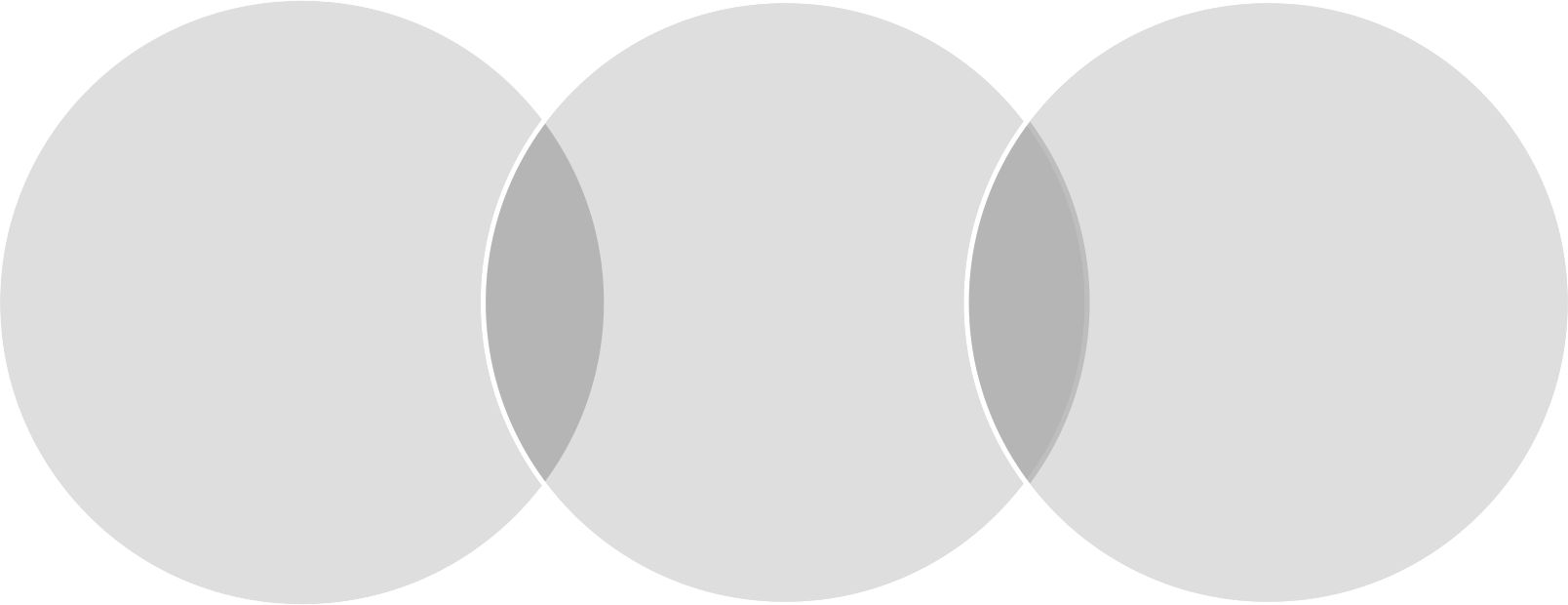 Система оценки  результатов  освоения ФООП
Образовательная  деятельность
Требования ФГОС
В ФООП описаны предметные результаты для учебных предметов, по которым  необходимо применять федеральные рабочие программы; чтобы сформулировать  предметные результаты для других учебных предметов (в т.ч. для углубленного  изучения), необходимо опираться на предметные результаты в ФГОС
Требования к системе оценки результатов
Система оценки достижения планируемых результатов  освоения ООП ООО в соответствии с ФООП
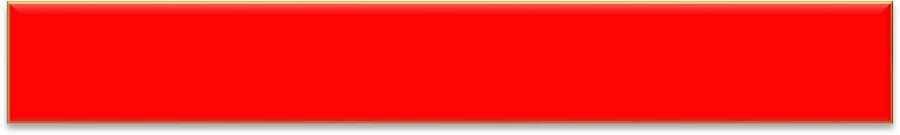 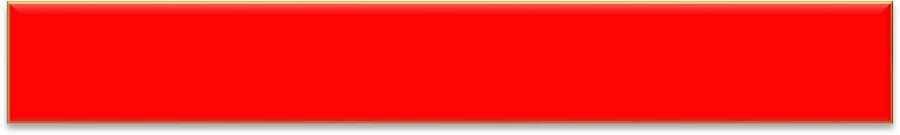 Внутренняя оценка	Внешняя оценка
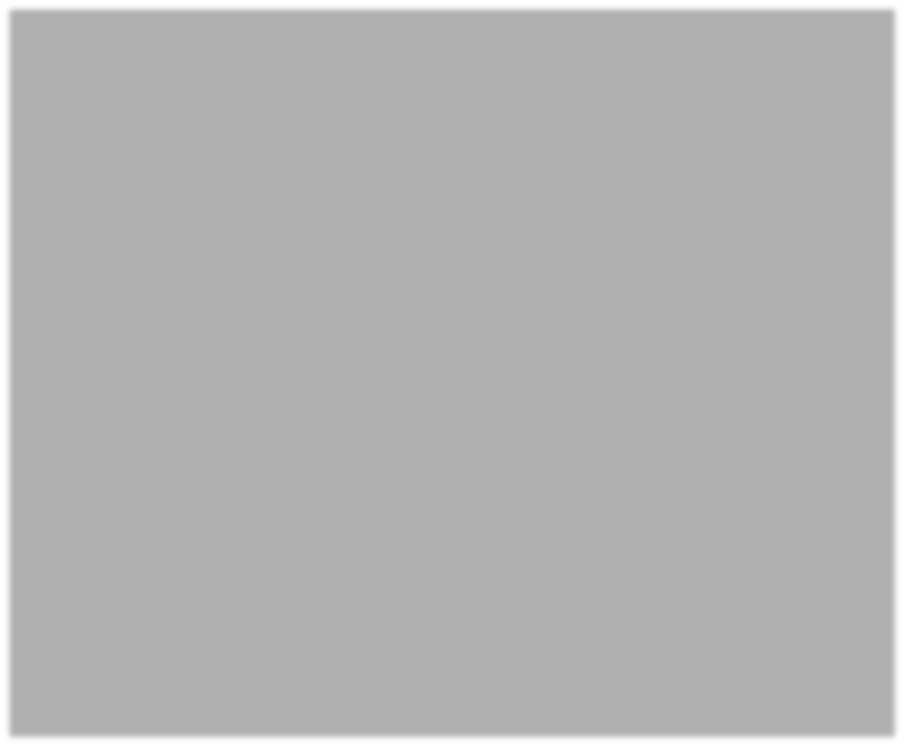 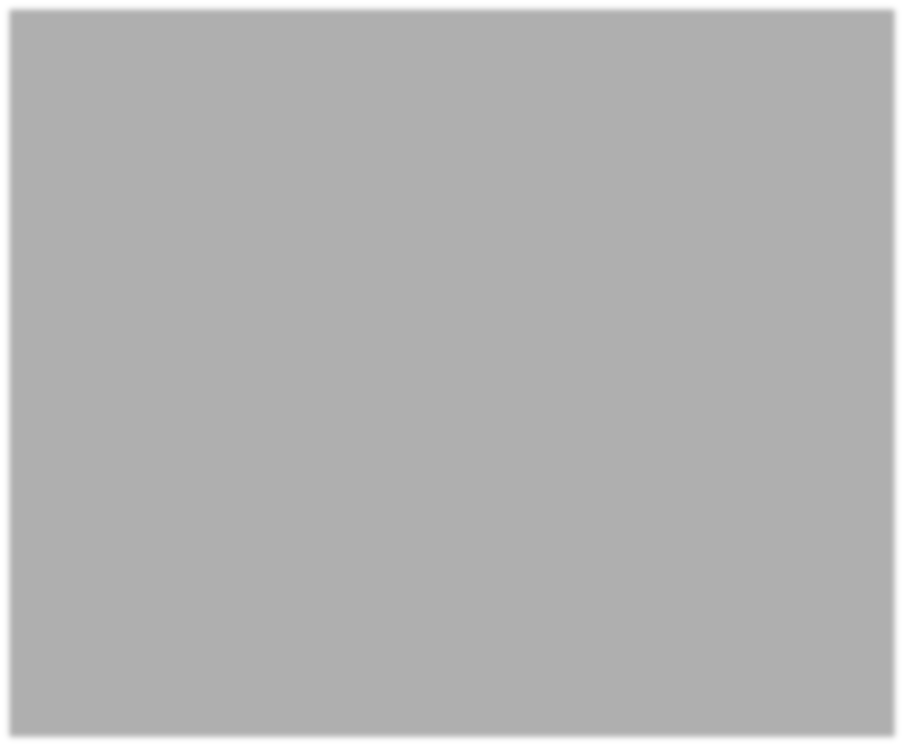 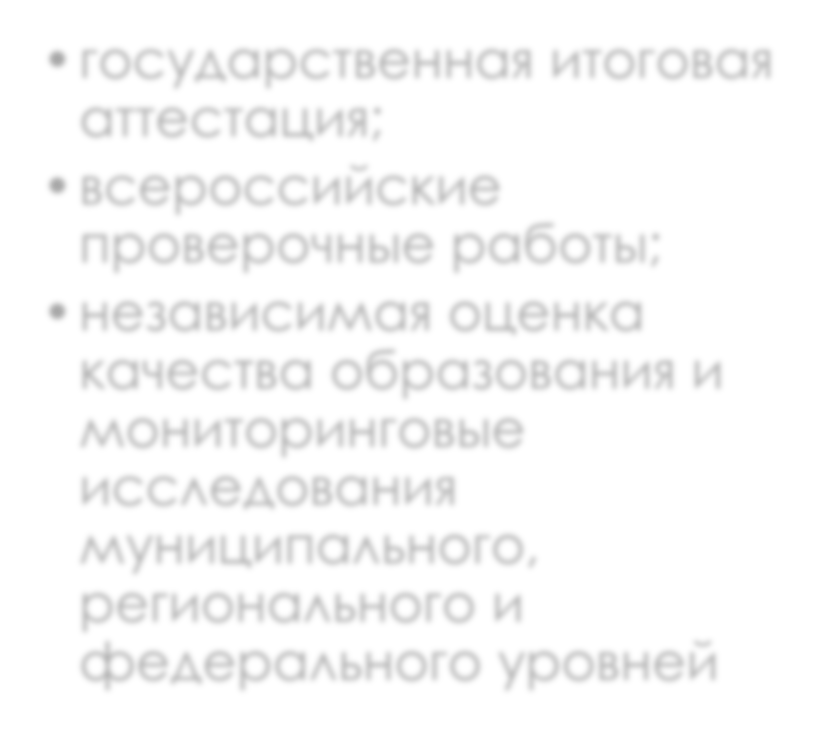 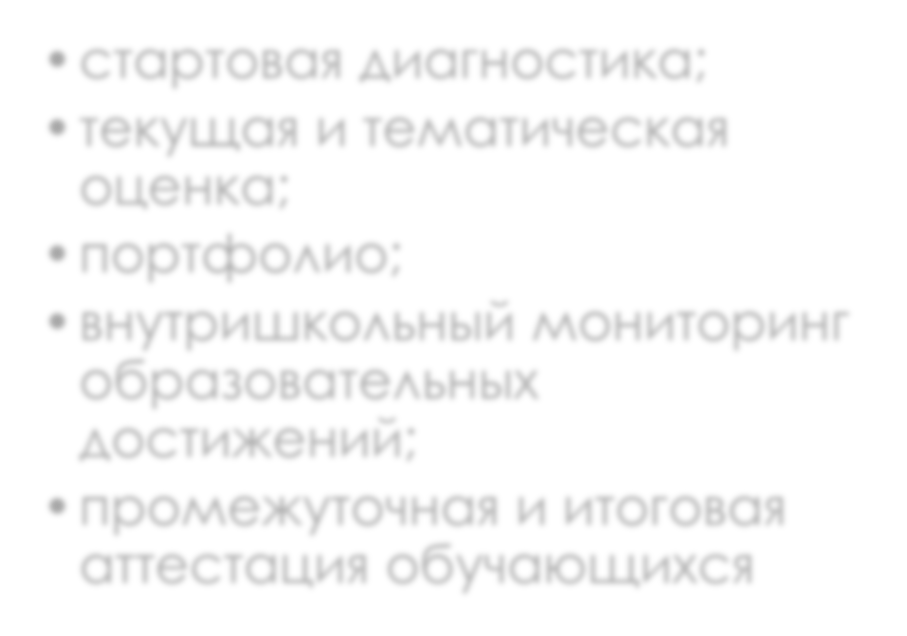 стартовая диагностика;
текущая и тематическая  оценка;
портфолио;
внутришкольный мониторинг  образовательных
достижений;
промежуточная и итоговая  аттестация обучающихся
государственная итоговая  аттестация;
всероссийские  проверочные работы;
независимая оценка
качества образования и  мониторинговые
исследования
муниципального,  регионального и
федерального уровней
Содержательный раздел
Федеральные рабочие программы учебных предметов
Федеральные рабочие программы учебных предметов обеспечивают достижение  планируемых результатов освоения ФООП и разработаны на основе соответствующих  требований ФГОС к результатам освоения программ начального общего, основного  общего, среднего общего образования
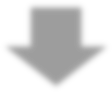 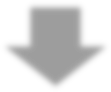 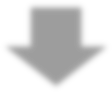 Три учебных предмета на  уровне НОО:

РУССКИЙ ЯЗЫК
ЛИТЕРАТУРНОЕ ЧТЕНИЕ
ОКРУЖАЮЩИЙ МИР
Пояснительная записка
Содержание обучения
Планируемые результаты
освоения программы  учебного предмета  (предметные, личностные,  метапредметные)
Шесть учебных предметов  на уровне ООО и СОО:

РУССКИЙ ЯЗЫК
ЛИТЕРАТУРА
ИСТОРИЯ
ОБЩЕСТВОЗНАНИЕ
ГЕОГРАФИЯ
ОСНОВЫ БЕЗОПАСНОСТИ
ЖИЗНЕДЕЯТЕЛЬНОСТИ
РЕАЛИЗАЦИЯ: с 1 сентября 2023 года
Программа формирования УУД
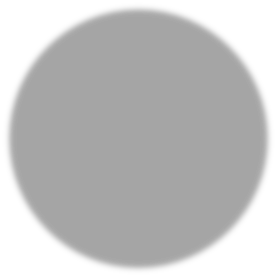 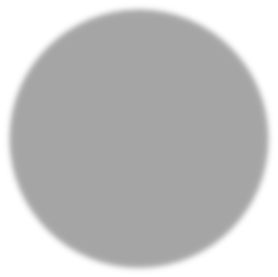 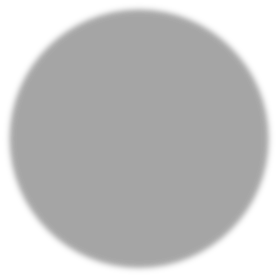 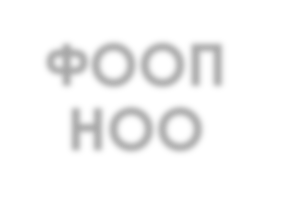 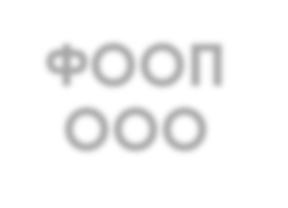 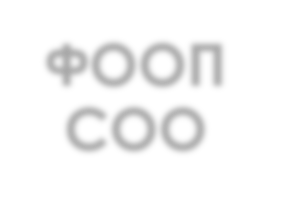 ФООП
ФООП
ФООП
НОО
ООО
СОО
Программа  формирования  УУД
Программа  формирования  УУД
Программа  развития УУД
Содержание  учебного  предмета
Содержание  учебного  предмета
Содержание  учебного  предмета
Особенности реализации основных направлений и форм учебно-  исследовательской деятельности в рамках урочной и внеурочной  деятельности
Федеральная рабочая программа начального общего  образования предмета «Окружающий мир»
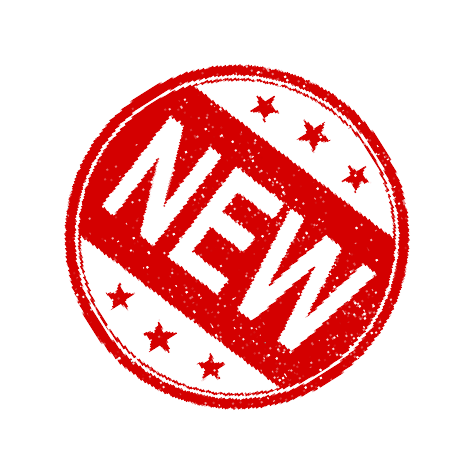 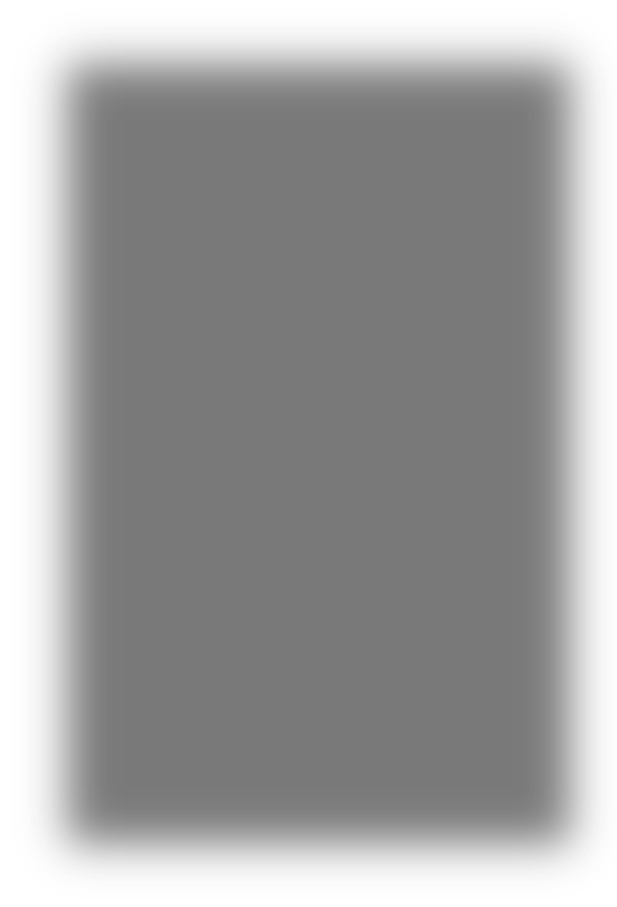 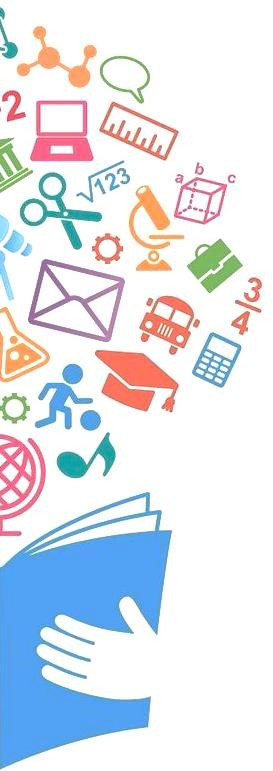 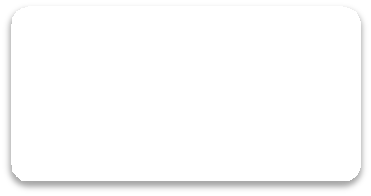 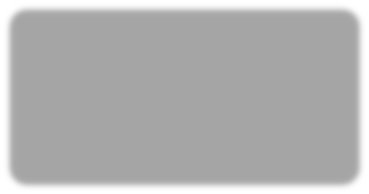 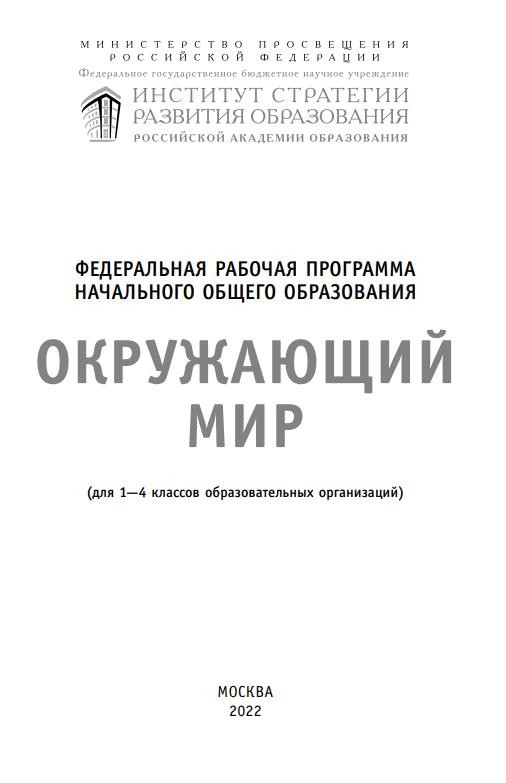 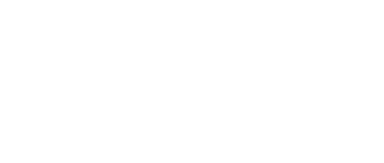 Познавательные  универсальные  учебные действия
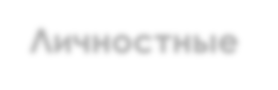 Личностные
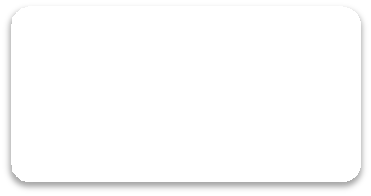 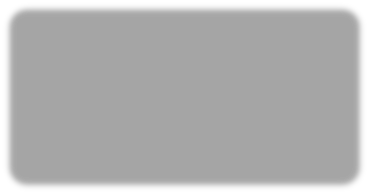 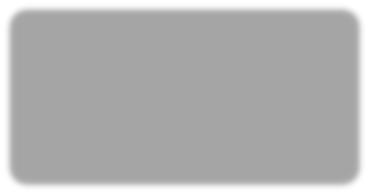 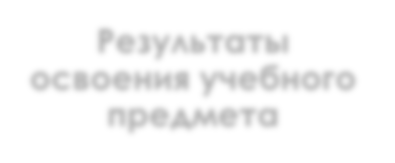 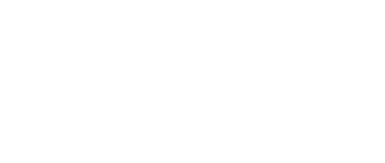 Результаты  освоения учебного  предмета
Коммуникативные  универсальные  учебные действия
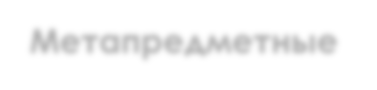 Метапредметные
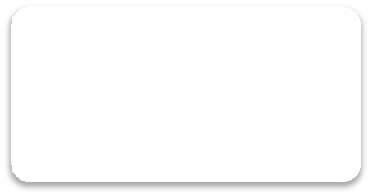 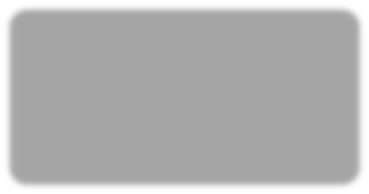 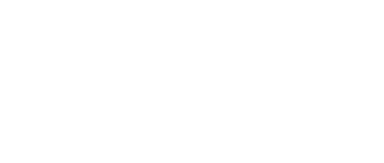 Регулятивные  универсальные  учебные действия
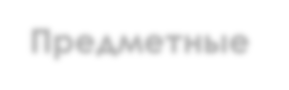 Предметные
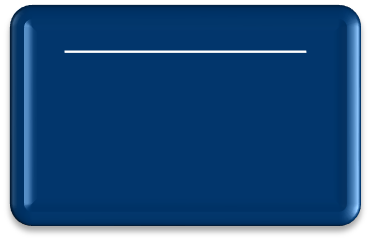 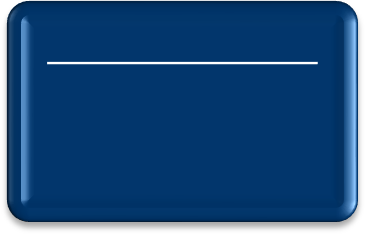 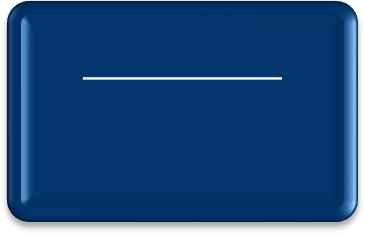 Познавательные:  базовые логические  действия, базовые  исследовательские  действия, работа с  информацией
Коммуникативные:  умение признавать  возможность  существования  разных точек зрения
Регулятивные:  самоорганизация,  самоконтроль,  самооценка
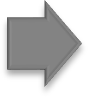 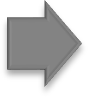 https://edsoo.ru/download/1357?  hash=440e4bb1ff3679fc56a6211e5  bc888c4
Описание взаимосвязи УУД с содержанием учебных  предметов
РУССКИЙ ЯЗЫК И ЛИТЕРАТУРА
Формирование базовых логических действий
Формирование базовых исследовательских действий
Работа с информацией
Формирование универсальных учебных коммуникативных действий
Формирование универсальных учебных регулятивных действий
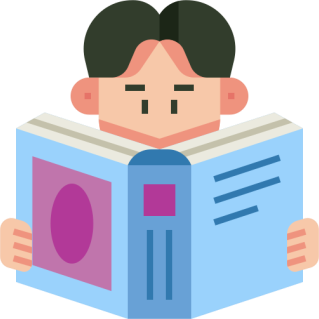 Описание взаимосвязи УУД с содержанием учебных  предметов
Формирование базовых логических действий
РУССКИЙ ЯЗЫК И ЛИТЕРАТУРА
Анализировать, классифицировать, сравнивать языковые единицы, а также тексты различных функциональных  разновидностей языка, функционально-смысловых типов речи и жанров
Выявлять и характеризовать существенные признаки классификации, основания для обобщения и сравнения,  критерии проводимого анализа языковых единиц, текстов различных функциональных разновидностей языка,  функционально-смысловых типов речи и жанров
Устанавливать существенный признак классификации и классифицировать литературные объекты,  устанавливать основания для их обобщения и сравнения, определять критерии проводимого анализа
Выявлять и комментировать закономерности при изучении языковых процессов; формулировать выводы с
использованием дедуктивных и индуктивных умозаключений, умозаключений по аналогии
Самостоятельно выбирать способ решения учебной задачи при работе с разными единицами языка,  разными типами текстов, сравнивая варианты решения и выбирая оптимальный вариант с учетом  самостоятельно выделенных критериев
Выявлять (в рамках предложенной задачи)  критерии определения закономерностей и противоречий  в
рассматриваемых литературных фактах и наблюдениях над текстом
Выявлять дефицит литературной и другой информации, данных, необходимых для решения поставленной  учебной задачи
Устанавливать причинно-следственные связи при изучении литературных явлений и процессов,  формулировать гипотезы об их взаимосвязях
ПРИМЕР
Описание взаимосвязи УУД с содержанием учебных  предметов
Формирование базовых исследовательских действий
РУССКИЙ ЯЗЫК И ЛИТЕРАТУРА

Самостоятельно определять и формулировать цели лингвистических мини-исследований, формулировать и  использовать вопросы как исследовательский инструмент
Формулировать в устной и письменной форме гипотезу предстоящего исследования (исследовательского  проекта) языкового материала; осуществлять проверку гипотезы; аргументировать свою позицию, мнение
Проводить по самостоятельно составленному плану небольшое исследование по установлению  особенностей языковых единиц, языковых процессов, особенностей причинно-следственных связей и  зависимостей объектов между собой
Самостоятельно формулировать обобщения и выводы по результатам проведенного наблюдения за языковым  материалом и языковыми явлениями, лингвистического мини-исследования, представлять результаты  исследования в устной и письменной форме, в виде электронной презентации, схемы, таблицы, диаграммы и  т.п.
ПРИМЕР
Описание взаимосвязи УУД с содержанием учебных  предметов
Описание взаимосвязи УУД с содержанием учебных  предметов
Формирование базовых исследовательских действий
РУССКИЙ ЯЗЫК И ЛИТЕРАТУРА


Формулировать гипотезу об истинности собственных суждений и суждений других, аргументировать свою
позицию в выборе и интерпретации литературного объекта исследования
Самостоятельно составлять план исследования особенностей литературного объекта изучения, причинно-  следственных связей и зависимостей объектов между собой
Овладеть инструментами оценки достоверности полученных выводов и обобщений
Прогнозировать возможное дальнейшее развитие событий и их последствия в аналогичных или сходных  ситуациях, а также выдвигать предположения об их развитии в новых условиях и контекстах, в том числе в  литературных произведениях
Публично представлять результаты учебного исследования проектной деятельности на уроке или во  внеурочной деятельности (устный журнал, виртуальная экскурсия, научная конференция, стендовый доклад и  др.)
ПРИМЕР
Описание взаимосвязи УУД с содержанием учебных  предметов
Работа с информацией
РУССКИЙ ЯЗЫК И ЛИТЕРАТУРА


Выбирать, анализировать, обобщать, систематизировать интерпретировать и комментировать  информацию, представленную в текстах, таблицах, схемах; представлять текст в виде таблиц, графиков;  извлекать информацию из различных источников (энциклопедий, словарей, справочников, средств массовой  информации, государственных электронных ресурсов учебного назначения), передавать информацию в  сжатом и развернутом виде в соответствии с учебной задачей
Использовать различные виды аудирования (выборочное, ознакомительное, детальное) и чтения (изучающее,
ознакомительное, просмотровое, поисковое) в зависимости от поставленной учебной задачи (цели); извлекать  необходимую информацию из прослушанных и прочитанных текстов различных функциональных  разновидностей языка и жанров; оценивать прочитанный или прослушанный текст с точки зрения  использованных в нем языковых средств; оценивать достоверность содержащейся в тексте информации
Выделять главную и дополнительную информацию текстов; выявлять дефицит информации текста,  необходимой для решения поставленной задачи, и восполнять его путем использования других источников  информации
ПРИМЕР
Описание взаимосвязи УУД с содержанием учебных  предметов
Работа с информацией
РУССКИЙ ЯЗЫК И ЛИТЕРАТУРА

В процессе чтения текста прогнозировать его содержание (по названию, ключевым словам, по  первому и последнему абзацу и т. п.), выдвигать предположения о дальнейшем развитии мысли  автора и проверять их в процессе чтения текста, вести диалог с текстом.
Находить и формулировать аргументы, подтверждающую или опровергающую позицию автора  текста и собственную точку зрения на проблему текста, в анализируемом тексте и других  источниках.
Самостоятельно выбирать оптимальную форму представления литературной и другой  информации (текст, презентация, таблица, схема) в зависимости от коммуникативной установки.
Оценивать надежность литературной и другой информации по критериям, предложенным  учителем или сформулированным самостоятельно; эффективно запоминать и систематизировать  эту информацию.
ПРИМЕР
Описание взаимосвязи УУД с содержанием учебных  предметов
Формирование универсальных учебных коммуникативных действий
РУССКИЙ ЯЗЫК И ЛИТЕРАТУРА

Владеть различными видами монолога и диалога, формулировать в устной и письменной форме суждения  на социально-культурные, нравственно-этические, бытовые, учебные темы в соответствии с темой, целью,  сферой и ситуацией общения; правильно, логично, аргументированно излагать свою точку зрения по  поставленной проблеме
Выражать свою точку зрения и аргументировать ее в диалогах и дискуссиях; сопоставлять свои суждения с  суждениями других участников диалога и полилога, обнаруживать различие и сходство позиций; корректно  выражать свое отношение к суждениям собеседников
Формулировать цель учебной деятельности, планировать ее, осуществлять самоконтроль, самооценку,  самокоррекцию; объяснять причины достижения (недостижения) результата деятельности
Осуществлять речевую рефлексию (выявлять коммуникативные неудачи и их причины, уметь предупреждать  их), давать оценку приобретенному речевому опыту и корректировать собственную речь с учетом целей и  условий общения; оценивать соответствие результата поставленной цели и условиям общения
Управлять собственными эмоциями, корректно выражать их в процессе речевого общения
ПРИМЕР
Описание взаимосвязи УУД с содержанием учебных  предметов
Формирование универсальных учебных регулятивных действий
РУССКИЙ ЯЗЫК И ЛИТЕРАТУРА

Владеть социокультурными нормами и нормами речевого поведения в актуальных сферах речевого  общения, соблюдать нормы современного русского литературного языка и нормы речевого этикета; уместно  пользоваться внеязыковыми средствами общения (жестами, мимикой)
Публично представлять результаты проведенного языкового анализа, выполненного лингвистического  эксперимента, исследования, проекта; самостоятельно выбирать формат выступления с учетом цели  презентации и особенностей аудитории и в соответствии с этим составлять устные и письменные тексты с  использованием иллюстративного материала
ПРИМЕР
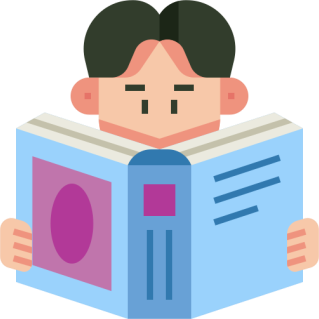 Федеральная рабочая программа воспитания
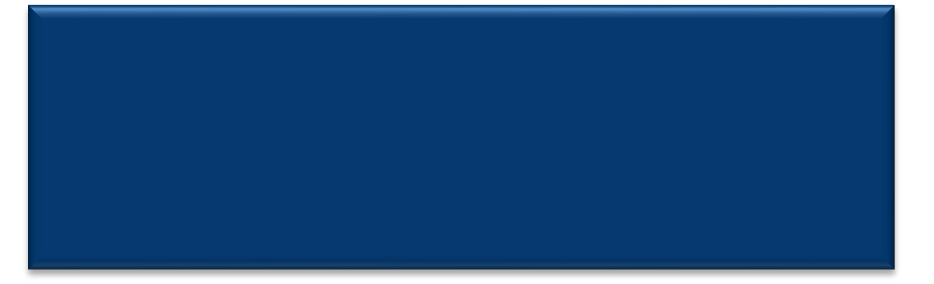 Соответствие обновленной  примерной рабочей  программе воспитания
Обязательные модули  воспитательной работы
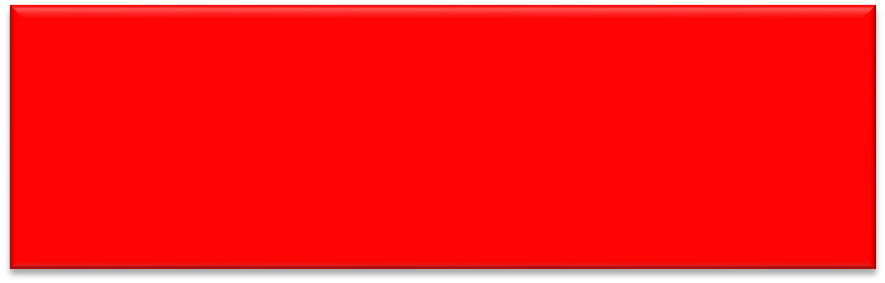 Федеральная рабочая	 	
программа воспитания
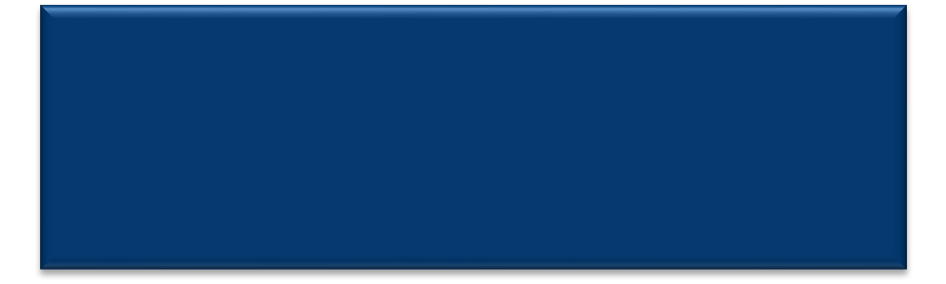 Содержание обязательных  требований к организации и  содержанию воспитания
Дополнительные  модули  воспитательной  работы
Вариативные виды и  формы  воспитательной  работы
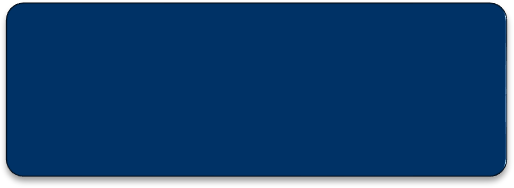 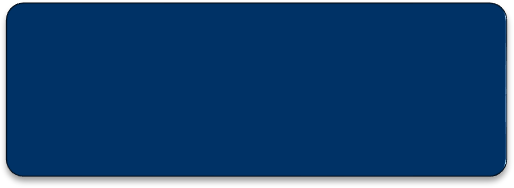 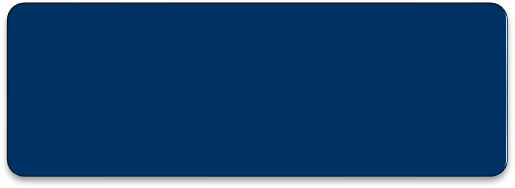 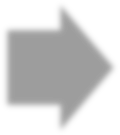 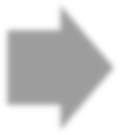 Содержательный  раздел
Организационный  раздел
Целевой раздел
Изменения НЕ
допустимы
Изменения допустимы
Изменения допустимы
Организационный раздел
ФООП НОО
ФЕДЕРАЛЬНЫЙ УЧЕБНЫЙ ПЛАН
(5 вариантов)

для образовательных организаций, в которых обучение ведется на
русском языке (5-дневная и 6-дневная учебная неделя), варианты 1, 3;
для образовательных организаций, в которых обучение ведется на  русском или родном языке, но наряду с ним изучается один из языков  народов России (5-дневная учебная неделя), вариант 2;
для образовательных организаций, в которых образование ведется на  русском языке, но наряду с ним изучается один из языков народов  Российской Федерации (6-дневная учебная неделя), вариант 4;
для образовательных организаций, в которых обучение ведется на
родном (нерусском) языке (6-дневная учебная неделя), вариант 5
При реализации 1-2, 4-5 вариантов федерального учебного плана количество часов на физическую культуру составляет 2,  третий час рекомендуется реализовывать образовательной организацией за счет часов внеурочной деятельности и (или) за  счет посещения обучающимися спортивных секций школьных спортивных клубов, включая использование учебных модулей  по видам спорта
ФООП ООО
ФЕДЕРАЛЬНЫЙ УЧЕБНЫЙ ПЛАН
(6 вариантов)

варианты 1, 3, 4 – для общеобразовательных организаций, в которых  обучение ведется на русском языке для 5-дневной и 6-дневной учебной недели  (1-й и 3-й варианты), а также с учетом изучения второго иностранного языка  (4-й вариант);
варианты 2, 5 – для общеобразовательных организаций, в которых обучение  ведется на русском языке, но наряду с ним изучается один из государственных  языков республик Российской Федерации и (или) один из языков народов  Российской Федерации, для 5-дневной и 6-дневной учебной недели;
вариант 6 – для общеобразовательных организаций, в которых обучение  ведется на родном (нерусском) языке из числа языков народов Российской  Федерации
При реализации 1-2, 4-5 вариантов федерального учебного плана количество часов на физическую культуру составляет 2,  третий час рекомендуется реализовывать образовательной организацией за счет часов внеурочной деятельности и (или) за  счет посещения обучающимися спортивных секций школьных спортивных клубов, включая использование учебных модулей по  видам спорта
При реализации модуля «Введение в Новейшую историю России» в курсе «История России» количество часов на изучение  учебного предмета «История» История России в 9 классе должно быть увеличено на 14 учебных часов
ФООП СОО
ФЕДЕРАЛЬНЫЙ УЧЕБНЫЙ ПЛАН
(19 вариантов)
социально-экономический профиль (математика (У) и обществознание (У))
социально-экономический	профиль	(математика	(У),	география  обществознание (У))
социально-экономический профиль (география (У) и обществознание (У))
(У),
универсальный профиль (2 учебных предмета (У) определяет ОО)
технологический	профиль	с	изучением	родного	языка/родной  (математика (У) и физика (У))
литературы
технологический	профиль	с	изучением	родного	языка/родной  литературы(математика (У) и информатика (У))
естественно-научный профиль с изучением родного языка/родной литературы (химия  (У) и биология (У))
социально-экономический профиль с изучением родного языка/родной литературы
(математика (У) и обществознание (У))
гуманитарный	профиль	с	изучением	родного	языка/родной	литературы  (обществознание (У) и литература (У))
универсальный профиль с изучением родного языка/родной литературы (2 учебных  предмета (У) определяет ОО)
ФООП СОО
ФЕДЕРАЛЬНЫЙ УЧЕБНЫЙ ПЛАН
(19 вариантов)

технологический профиль (математика (У) и физика (У))
технологический профиль (математика (У) и информатика (У))
естественно-научный профиль (химия (У) и биология (У))
гуманитарный профиль (обществознание (У) и литература (У))
гуманитарный профиль (иностранный язык (У) и литература (У))
гуманитарный профиль (история (У) и литература (У))
гуманитарный профиль (обществознание (У) и история (У))
гуманитарный профиль (иностранный язык (У) и история (У))
гуманитарный профиль (обществознание (У) и иностранный язык (У))
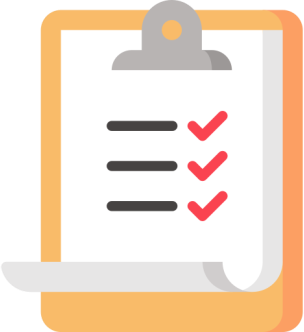 Фрагмент плана внеурочной деятельности для ООП  СОО в соответствии с ФООП СОО
Пример плана организации деятельности  ученических сообществ
Фрагмент плана внеурочной деятельности для ООП  СОО в соответствии с ФООП СОО
Пример плана реализации курсов внеурочной  деятельности по выбору обучающихся
Фрагмент плана внеурочной деятельности для ООП  СОО в соответствии с ФООП СОО
Пример календарного плана реализации  внеурочной деятельности гуманитарного профиля
Федеральный календарный учебный график
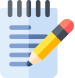 Организация образовательной деятельности – по учебным четвертям
Продолжительность учебного года – 34 недели, в 1 классе – 33 недели  Учебный год начинается 1 сентября, заканчивается 20 мая  Продолжительность учебных четвертей:
I четверть – 8 учебных недель;  II четверть – 8 учебных недель;
III четверть – 10 учебных недель (для 2-11 кл.), 9 учебных недель (для 1 кл.);  IV четверть – 8 учебных недель
Продолжительность каникул:
по окончании I, II, III четверти – 9 календарных дней;  дополнительные каникулы – 9 календарных дней (для 1 кл.);
по окончании учебного года (летние каникулы) – не менее 8 недель
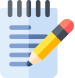 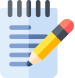 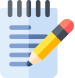 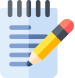 Календарный план воспитательной работы на уровне  среднего общего образования (ФООП)
Календарный план воспитательной работы на уровне  среднего общего образования (ФООП)
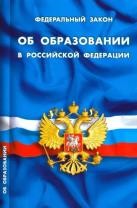 Внесение изменений
Федеральный закон «Об образовании в  Российской Федерации»
Ч. 10 СТ. 2
10.1 Федеральная основная общеобразовательная  программа - учебно-методическая документация,  определяющая единые для Российской Федерации  базовые объем и содержание образования  определенного уровня и (или) определенной  направленности, планируемые результаты освоения  образовательной программы.
ФООП
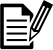 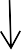 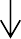 Ч. 6 СТ. 12
6.2 Организация, осуществляющая образовательную  деятельность по имеющим государственную  аккредитацию образовательным программам  начального общего, основного общего, среднего  общего образования, при разработке  соответствующей общеобразовательной программы  вправе предусмотреть перераспределение  предусмотренного в федеральном учебном плане  времени на изучение учебных предметов, по которым  не проводится государственная итоговая аттестация, в  пользу изучения иных учебных предметов, в том числе  на организацию углубленного изучения отдельных  учебных предметов и профильное обучение.
федеральная  рабочая
программа  воспитания
федеральный  календарный  план
воспитательной
работы
федеральный
учебный план
федеральный  календарный  учебный график
федеральные  рабочие
программы  учебных  предметов,  курсов,  дисциплин
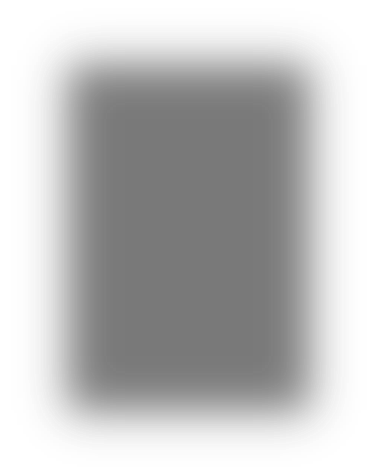 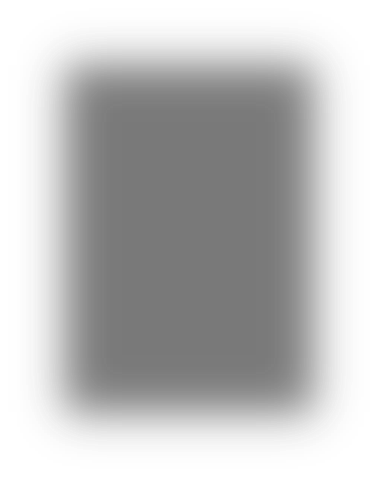 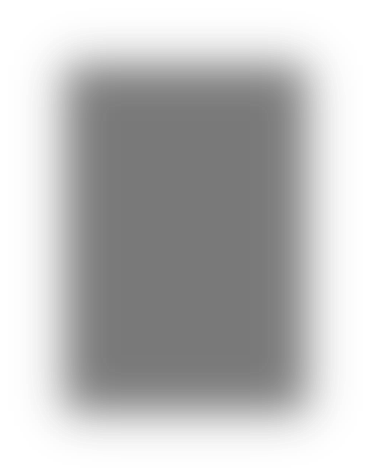 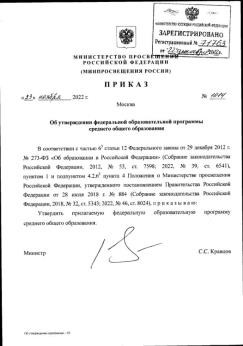 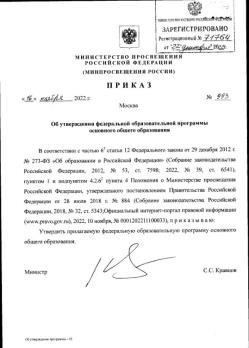 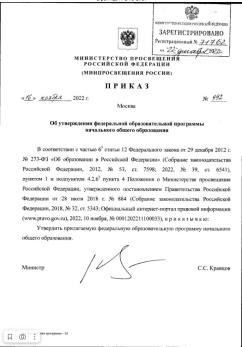 Ч. 6 СТ. 12
6.3 При разработке основной  программы	организация,
образовательную	деятельность
образовательной  осуществляющая  по имеющим
государственную	аккредитацию	образовательным  программам начального общего, основного общего,
среднего общего образования предусматривают  непосредственное применение при реализации  обязательной части образовательной программы НОО  федеральных рабочих программ по учебным  предметам  «Русский  язык», «Литературное  чтение»,
«Окружающий мир», а при реализации обязательной  части  ОО и  СОО – «Русский  язык», «Литература»,
«История», «Обществознание», «География», «ОБЖ».
Федеральный закон от 24 сентября 2022 г. № 371-ФЗ «О внесении изменений в Федеральный закон «Об  образовании в Российской Федерации» и статью 1 Федерального закона «Об обязательных требованиях в  Российской Федерации»
Важно
Проконтролировать
выполнение	требований	федеральных
основных общеобразовательных программ
Подготовить педагогических работников и управленческих  кадров к переходу на федеральные основные общеобразовательные  программы
Ознакомить  с    изменениями   родителей   (законных
представителей) обучающихся
Утвердить изменения в основные образовательные программы
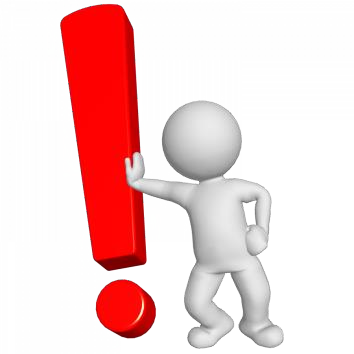 Важно
Алгоритм действий образовательной организации
Изучить законодательство и новые учебно-методические документы
Составить план перехода на ФООП  Создать рабочую группу

Составить проект новых общеобразовательных программ в соответствии с федеральными ООП
Проконтролировать, как рабочая группа соблюдает требования ФООП  Подготовить педагогов к переходу на новые требования;

Ознакомить с изменениями родителей

Издать приказ об утверждении новых ООП
Этапы деятельности образовательной организации
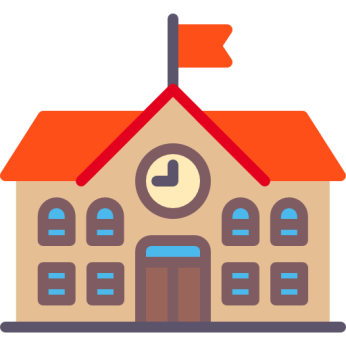 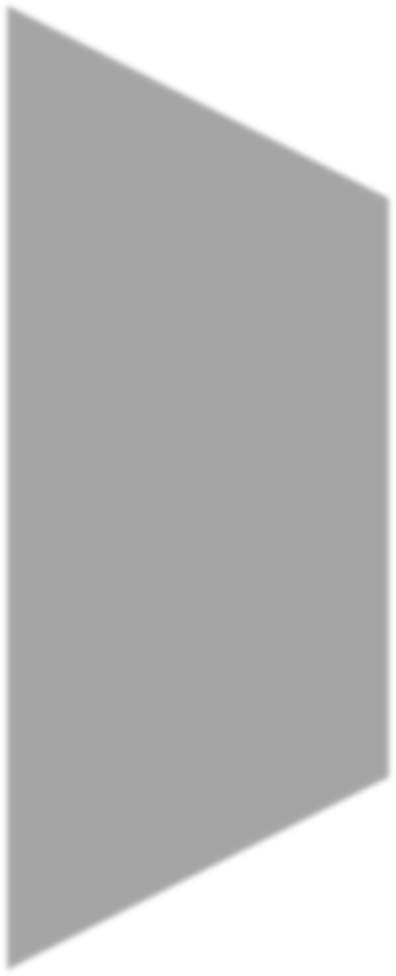 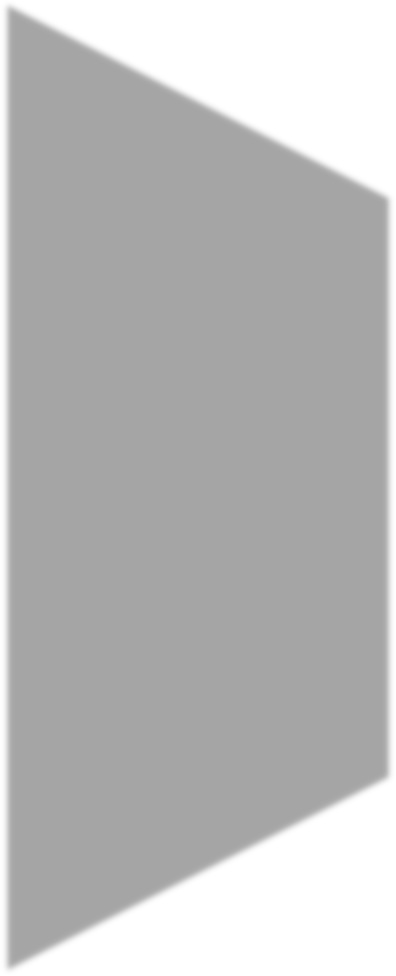 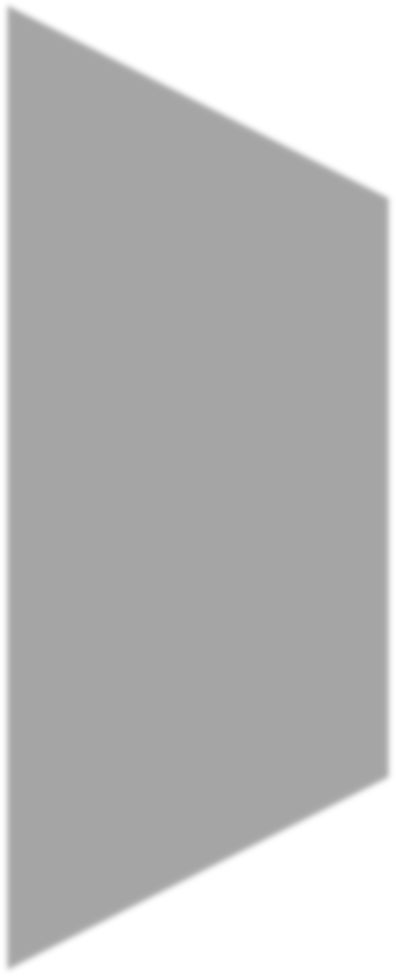 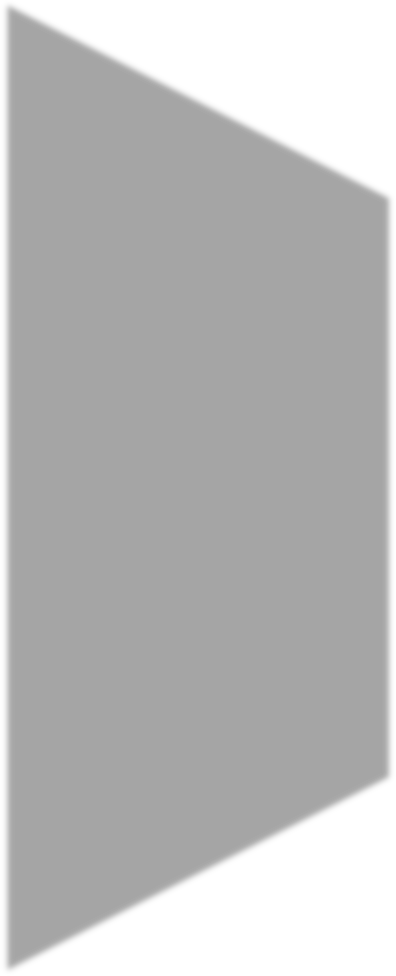 Первый этап
Изучить новое  законодательство:  Федеральный закон «Об  образовании в  Российской Федерации»  с изменениями, которые  обязывают школы  работать по ФООП,  Федеральный закон от  24.09.2022 № 371-ФЗ, а  также сами  федеральные  программы с учебно-  методическими  материалами
Второй этап
Определить перечень  работ по переходу на  ФООП в школе. Работа  ведется по нескольким  направлениям:  организационные  мероприятия;  нормативно-правовая  работа; работа с  кадрами; методическое  обеспечение;  информационное  обеспечение;  финансовое  обеспечение
Третий этап
Создать рабочую группу,  которая будет  реализовывать  мероприятия из  дорожной карты по  переходу на ФООП. В  состав рабочей группы  чаще всего входят  директор школы и его  заместители. При  необходимости можно  включить работников  библиотеки,  руководителей ШМО,  педагога-психолога,  учителей-предметников
Четвертый этап
Подготовить основные  общеобразовательные  программы для каждого  уровня образования в  соответствии с ФООП.  Можно выбрать один из  вариантов: разработать  новые ООП; внести  изменения в  действующие ООП
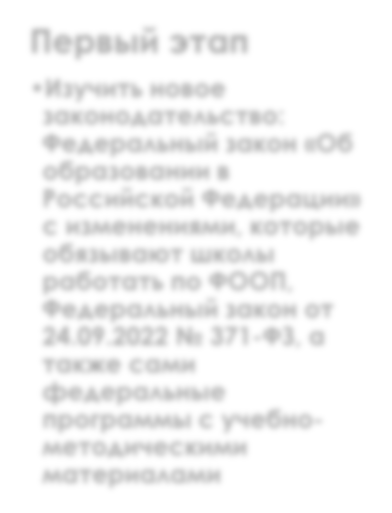 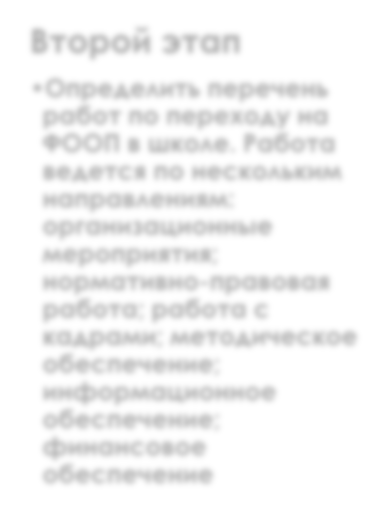 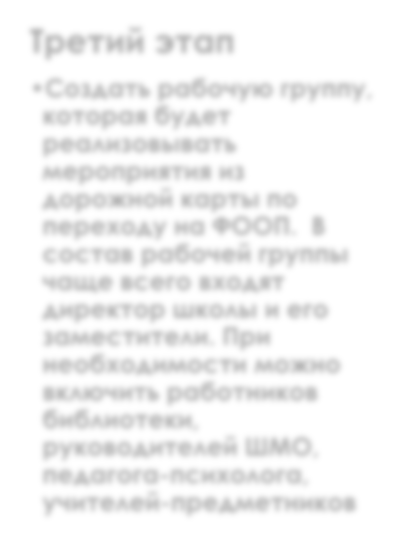 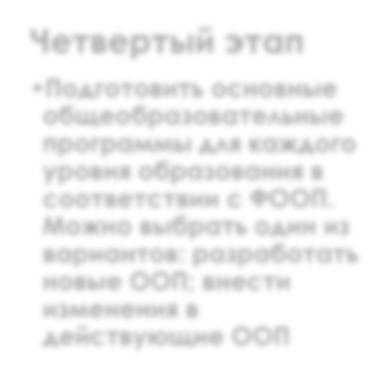 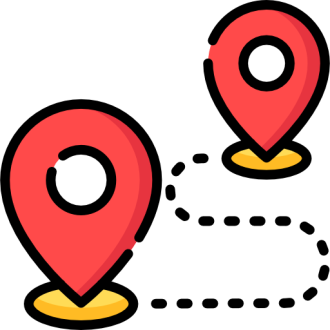 Этапы деятельности образовательной организации
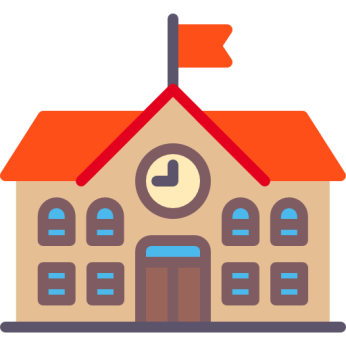 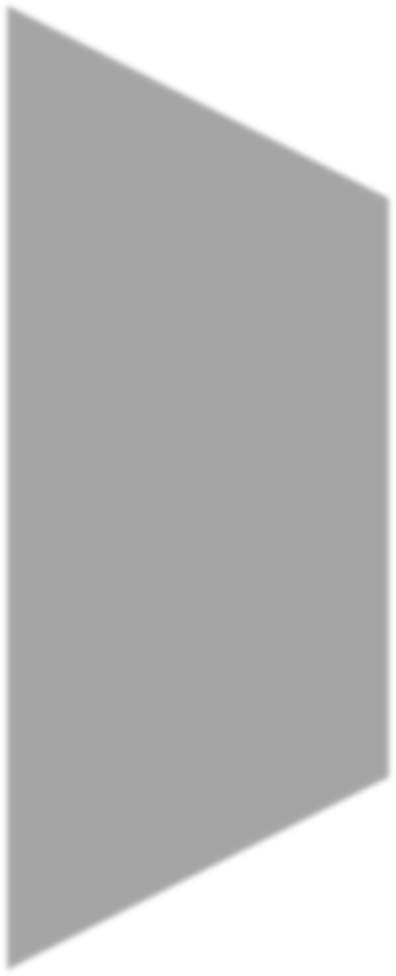 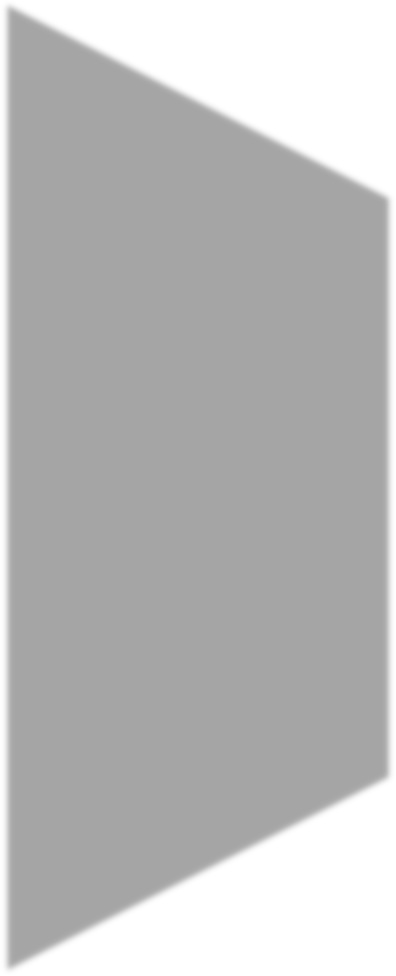 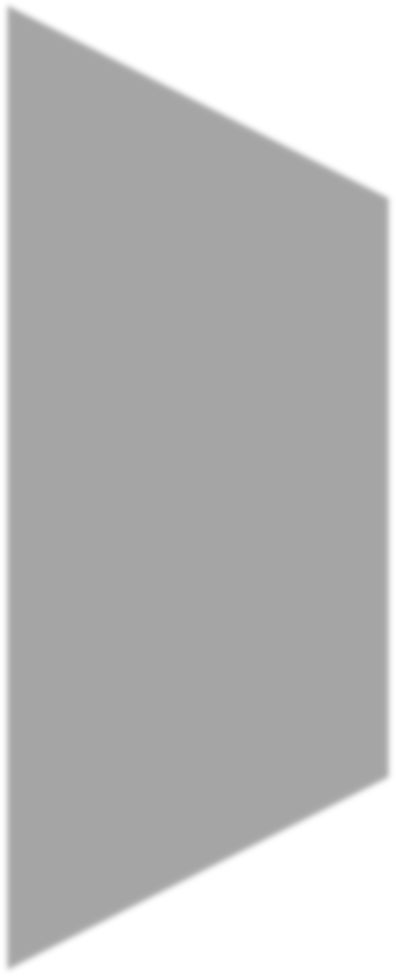 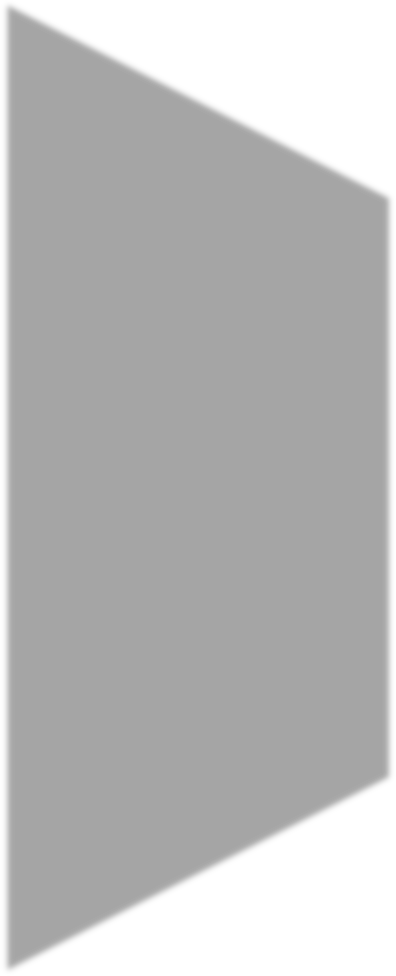 Пятый этап
Контролировать выполнение  требований федеральных  программ со стороны  рабочей группы. При  разработке документов  члены рабочей группы  должны выполнять  требования учебно-  методических документов  для всех уровней  образования. По итогам  контроля составляют  справку
Шестой этап
Подготовить педагогический  коллектив к переходу на  новые ООП. На этом этапе  важно организовать  методическую поддержку  учителей. Необходимо  пояснить смысл перехода, а  также подробно  проконсультировать об  изменениях в ООП всех  уровней образования
Седьмой этап
Представить изменения в  ООП родителям (законным  представителям)  обучающихся. Рассказать  обо всех изменениях нужно  до конца 2022/2023 учебного  года. Лучше всего это  сделать в рамках  общешкольного  родительского собрания. До  родителей необходимо  донести, какие изменения  коснутся их и детей, а также  для чего необходимо такое  нововведение
Восьмой этап
Утвердить изменения в ООП.  Заранее необходимо  запланировать в повестке  педагогического совета  вопросы о работе с ООП.  Выступить необходимо как  минимум два раза: на  февральском, когда  необходимо начинать  работу по приведению ООП  в соответствие с ФООП, и на  августовском педсовете -  когда придет время  утверждать изменения перед  новым учебным годом.  Утвердить изменения в ООП  можно одним из способов:  отдельным приказом для  каждого уровня образования;  единым приказом сразу для  трех уровней образования
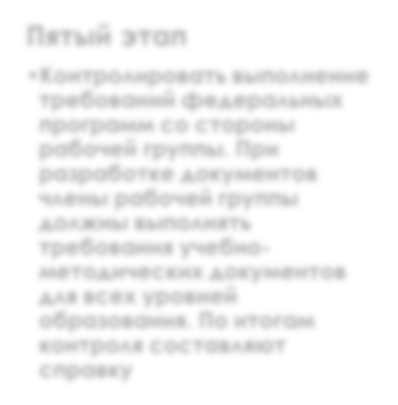 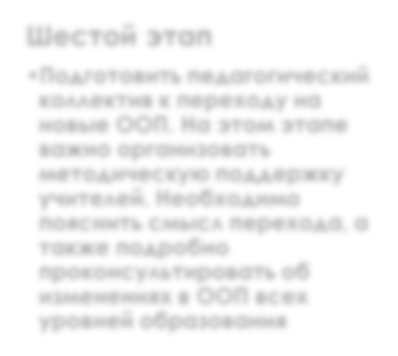 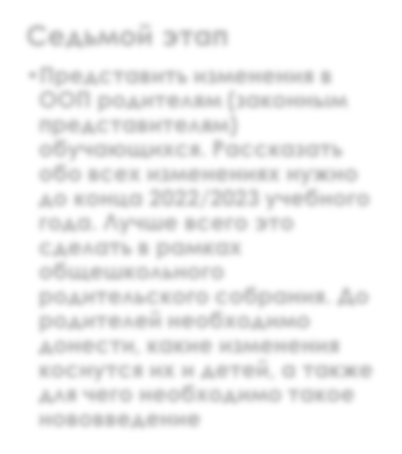 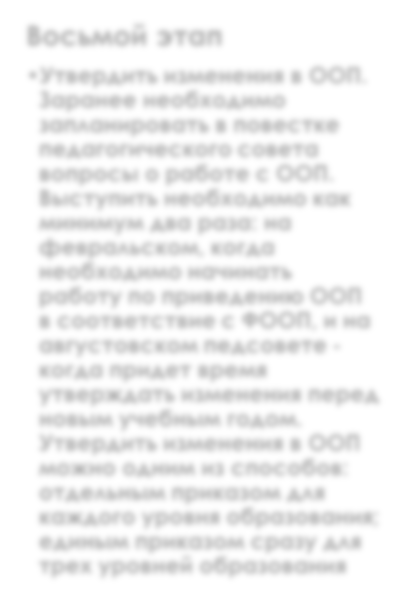 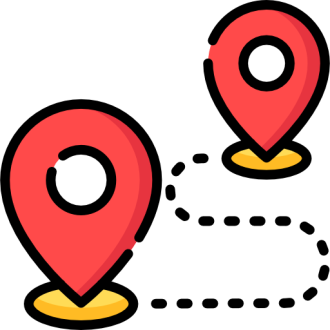 Проект «Школа Минпросвещения России»
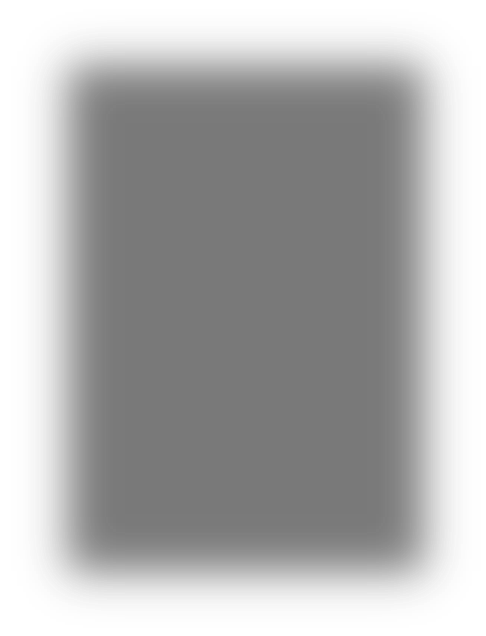 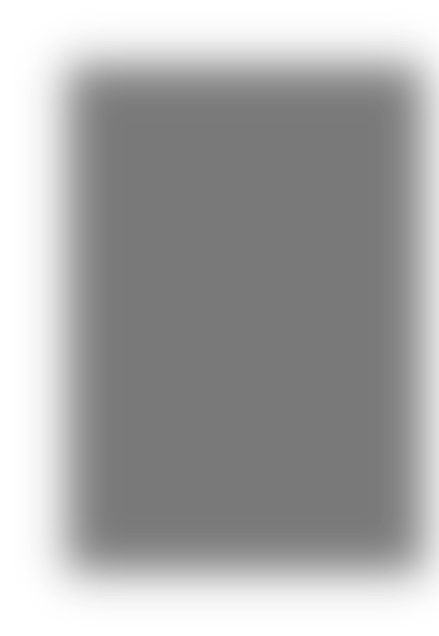 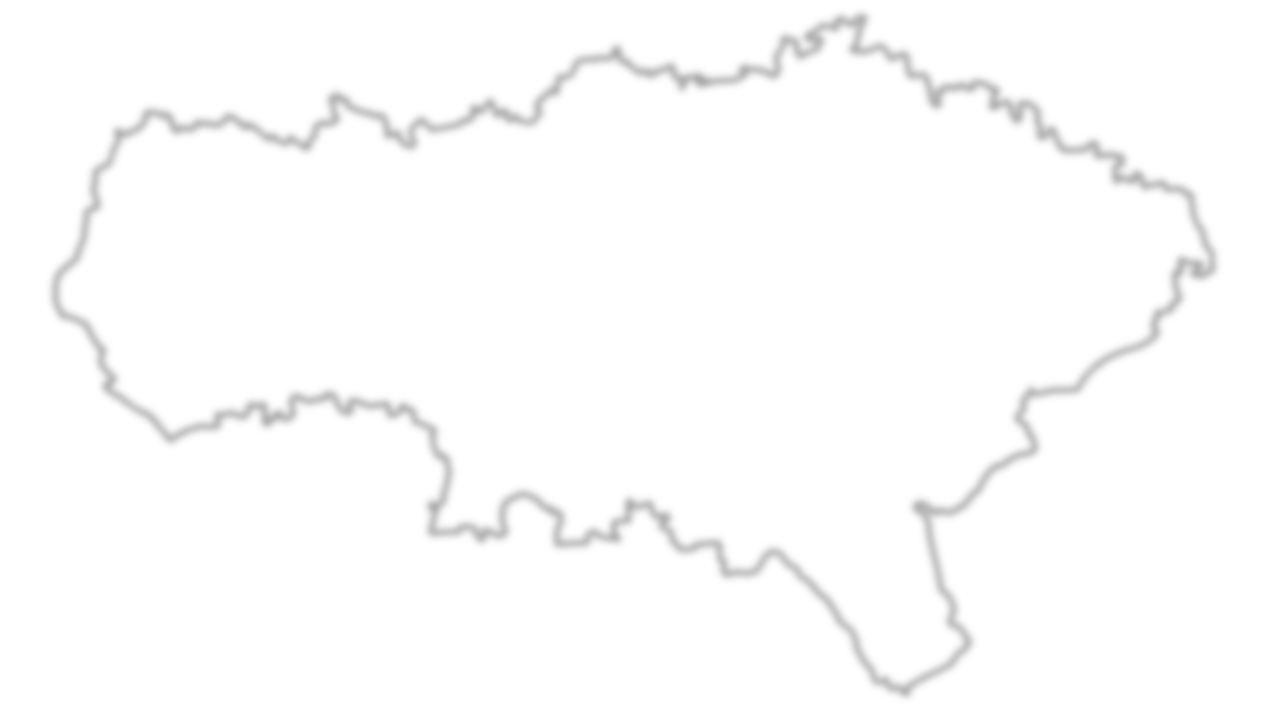 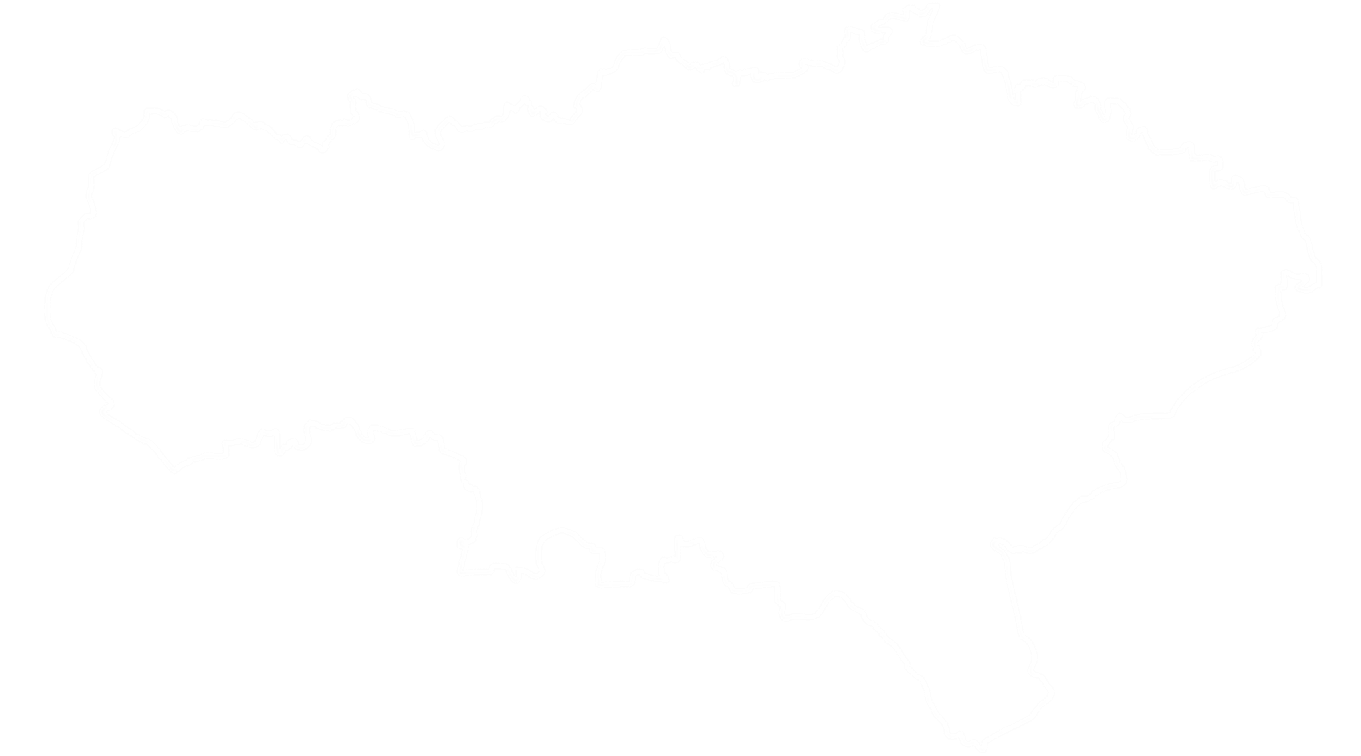 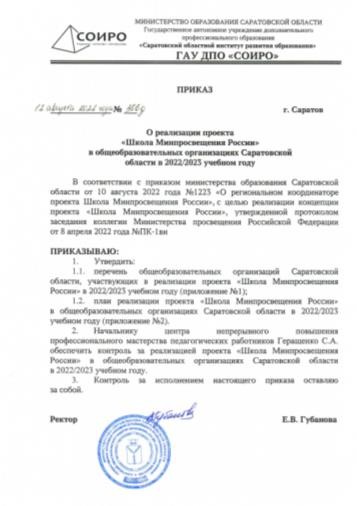 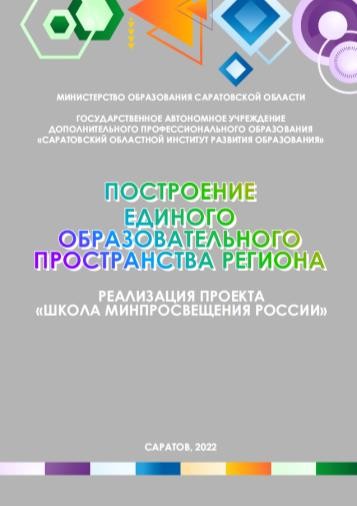 25
школ региона – участники проекта
100%
школ региона прошли
самодиагностику
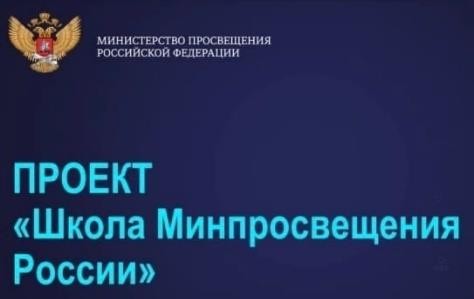 ОБУЧЕНИЕ ШКОЛЬНЫХ КОМАНД  ПО ПРОГРАММЕ «ШКОЛА  МИНПРОСВЕЩЕНИЯ РОССИИ:  НОВЫЕ ВОЗМОЖНОСТИ ДЛЯ  ПОВЫШЕНИЯ КАЧЕСТВА  ОБРАЗОВАНИЯ»
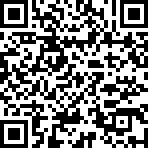 ПЕРСПЕКТИВНЫЙ ПЛАН
ДЕЯТЕЛЬНОСТИ
С КОМПЛЕКСОМ ЗАДАЧ  ПРОГРАММЫ РАЗВИТИЯ
Проект «Школа Минпросвещения России»
СЕТЕВОЕ МЕЖМУНИЦИПАЛЬНОЕ СОТРУДНИЧЕСТВО
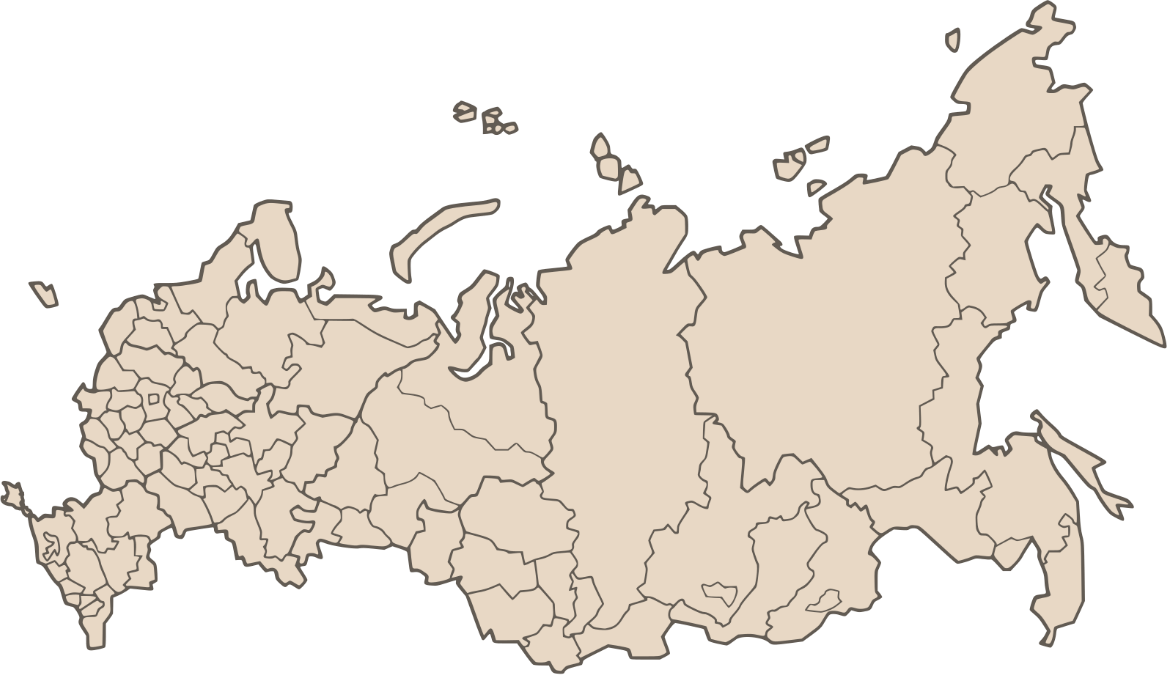 Единое образовательное пространство (обучение и воспитание)
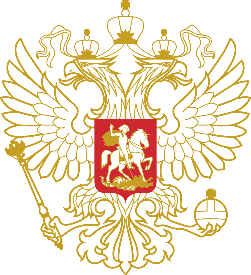 Центр образования, воспитания и  просвещения, объединяющий  территориально и духовно детей и  взрослых, разные поколения, разные  профессии, разные социальные группы  для обретения смысла жизни через  познание, созидание, нравственные  ценности для творческого построения  будущего каждого и всех в России
ТВОРЧЕСТВО
ВОСПИТАНИЕ
ЗНАНИЕ
ЗДОРОВЬЕ
ИНФРАСТРУКТУРА
ПРОФОРИЕНТАЦИЯ
СЕТЕВОЕ МЕЖРЕГИОНАЛЬНОЕ ПАРТНЕРСТВО
Информационная поддержка
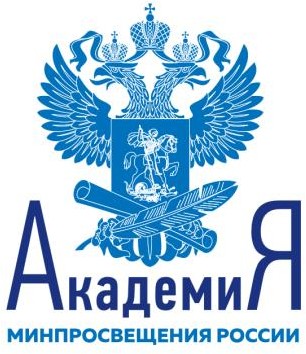 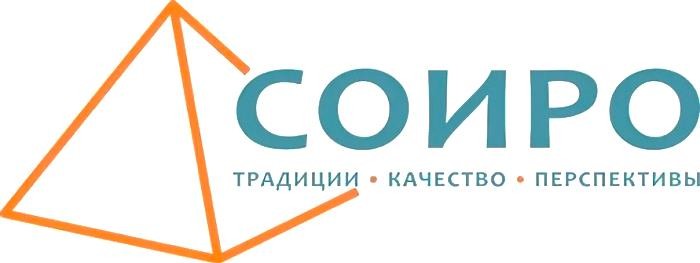 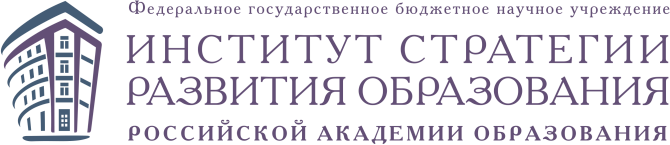 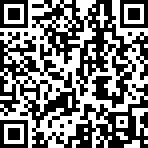 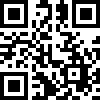 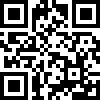